Our mission statementand virtues
“ We grow and learn with the gifts we have been given, following in the footsteps of Jesus.”
[Speaker Notes: Welcome new staff – Ade, Jess, Karen, Clara, Hope, Carol and Steph
This is our new Mission Statement and we have now adopted 10 virtues as part of the EM way. We are going to chat about these briefly as a team this afternoon.
Just chat about what this means to you, our children and visitors.  How can you live out this mission statement ? Provide one relevant example as a group.
Groups – 4 grps see postit]
Mission Integrity
“Mission integrity means that an organisation and the people within it can be seen to be living and practising the principles of the mission statement and not simply publishing them in a prospectus or in other publicity statements, as an exercise in marketing. 
Although in our Catholic schools we have had ‘mission statements’ for many years, it could be argued that previously we have not capitalised on the potential of these statements to harness the skills and talents of every member of staff to work in total support of the distinctive mission of our Catholic learning communities.

“Teachers can never be neutral in support of the mission of the Catholic school – they either help to build it or they work against it.”

(Father Jim Gallagher SBD)
[Speaker Notes: Reference the word gifts and explain why we changed our Mission Statement.]
BACKGROUND TO THE virtues project
Initiated a conversation with St Peter and St Paul, one of the secondary schools in our trust who have been leading a virtues project.

Whole school focus on everyone having a clear understanding of what Catholic life is and how to articulate this.

Peter Giorgio’s training on Catholic life highlighted the needs for us as educators to celebrate and grow our children’s individual gifts. We wanted to include this in our school Mission statement and then help our children to use chosen virtues to live this out. 

We realised that our current school and Gospel values were not intertwined and did not link directly in to our school Mission statement.
Virtues  - what are virtues ?

Definition of a virtue : - 
A virtue is moral excellence. A virtue is a trait or quality that is deemed to be morally good and thus is valued as a foundation of principle and good moral being. In other words, it is a behaviour that shows high moral standards: doing what is right and avoiding what is wrong.
Jesus’ words in John’s gospel express the aim of human life as ‘human flourishing’ (Eudaimonia). Our whole business in this life is to flourish by seeking to form our character through the pursuit of personal strengths called virtues: excellences of character which can be  theological, moral, civic, intellectual and performative. 
Therefore if we can aid the character development of our children  we can help them to flourish.
Virtues are habits we should use them daily almost without thinking !
Character education is an umbrella term for all explicit and implicit educational activities that helps young people develop positive personal strengths called virtues.
[Speaker Notes: Started to explore what a virtue was after speaking to St Peter and St Paul.
Discuss what is a virtue – how is it different to a value ?]
During our discussions : - 

We felt it was time to relook at the wording of the Mission Statement and link it more closely to our school values so that the children have a clear understanding of how they will grow during their time with us enabling them to  fully live this statement out.
We discussed how we wanted to further develop the idea sown in the training by Peter Giorgio that all our children are gifts from God. We felt it was important to recognise that it is what our children do with their gifts, how we promote and develop these gifts that will enable them all to be the best they possibly can be. 
We also recognised that they are all on a journey with us, their time with us is only part of that journey, but nevertheless a very important part of it. Therefore the imagery of the footsteps we thought was really important.
We felt we would like to re look at the wording in the Mission Statement, select virtues which linked to our Gospel values and learning attitudes which would therefore encapsulate the English Martyrs Way helping us all to fully live out the Mission Statement.
Our proposal
We produce our own bespoke ‘English Martyrs Way’ version of the Jesuit Pupil Profile (JPP) choosing our 10 virtues which we would focus on with our children. These virtues would have their roots in the Gospel and be linked to our Mission Statement.
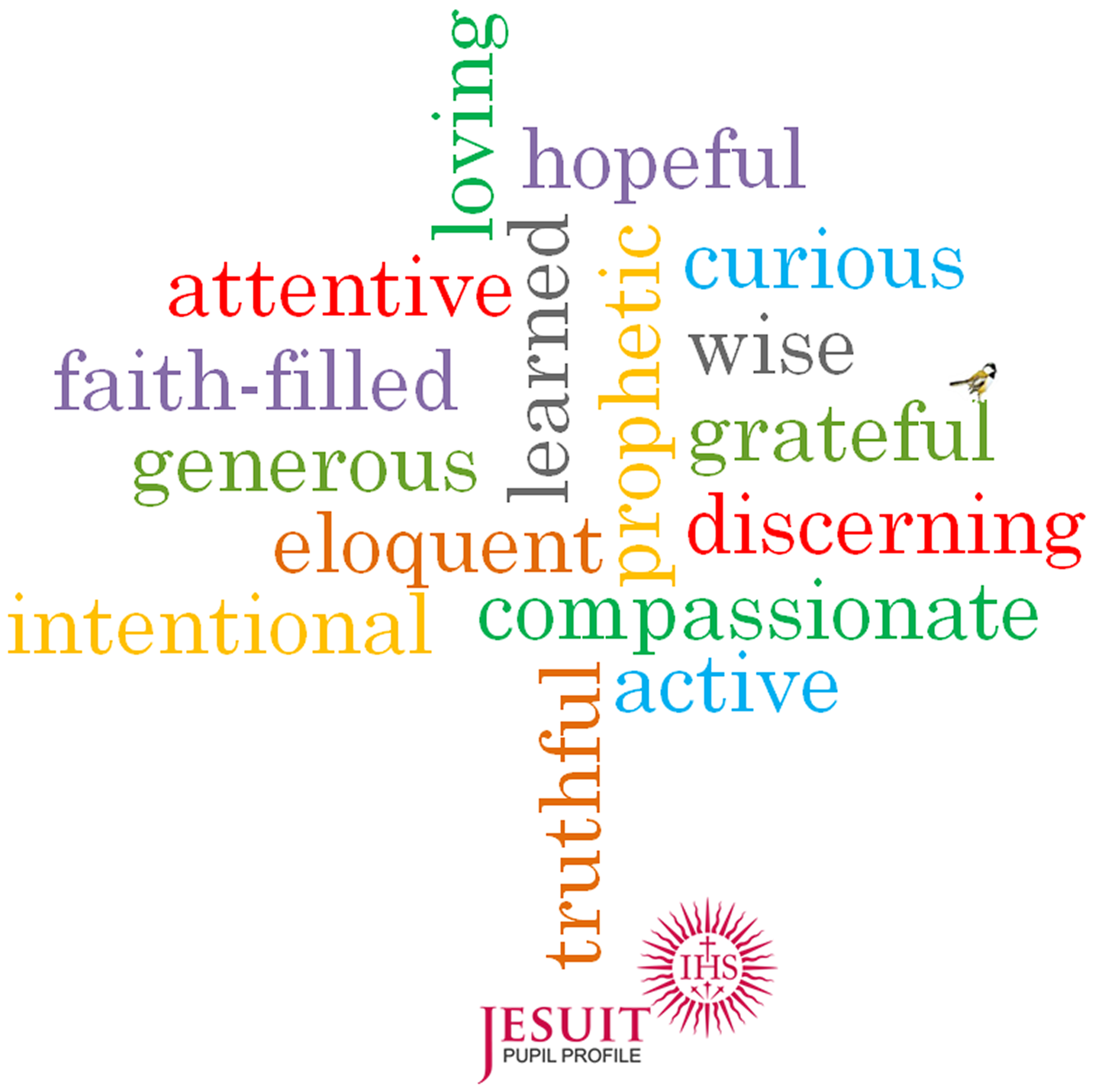 “The mission statement expresses the vision and values of the school and sets out a commitment to the future.”

(Bowring-Carr & West-Burnham; 1995: 10 
The Holistic Nature of Quality: 
A seminar and workshop, 6th March 1995)
[Speaker Notes: Jesuit profile – to create a simple image of the virtues we want our children to develop and grow.]
Discuss proposal with parents forum Pentecost 1 and involve parish through newsletter.
FGB meeting Lent 2 to discuss with governors.
Staff meeting Lent 2 to discuss the proposal.
Create imagery Pentecost 2  and set up ready for launch in September 2021.
Gather information from stakeholders on wording  for Mission Statement and 10 virtues for the EM way Pentecost 1
Discuss with school council Pentecost 1
[Speaker Notes: Now what ? Embedding the virtues in everything we do in school.]
OUR VIRTUES
After consulting staff, parents, governors, children and the parish our 10 chosen virtues are : - 
Love, Faith, Forgiveness, Courage, Patience, Kindness, Confidence, Resilience, Respect and Love of learning .
[Speaker Notes: Which of these virtues do you think you show daily and it is now an embedded habit – which do you have to work on and why ? What do you need to do to make this virtue more of a personal strength ? Share with the person next to you.]
IMAGERY
We wanted to create an image to go with the English Martyrs way which would
Appear alongside the Mission Statement, on our prospectus etc.
We felt it should  include : - 
Footsteps – possibly a pair of feet, one in front of the other – each foot with 5 virtues on ? Physical feet in the school environment , each foot representing a virtue where possible linked to the area of the school environment.
A journey – central image for the school and parish board  - map of the school environment where each foot is located and the virtue it represents, EM child starting on the journey with their rucksack and examples of how they can evidence each virtue to fill their rucksack by each footstep.
Ruck sack being filled as the children undertake their journey and grow eg this would be filled with their gifts and their virtues.( links well with our resilience rucksack )

“Excellence is an art won by training and habituation. We do not act rightly because we have excellence, but we rather have this because we have acted rightly. We are what we repeatedly do. Excellence, then, is not an act but a habit.” (Aristotle)
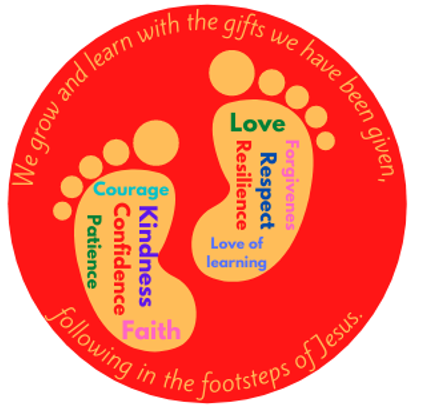 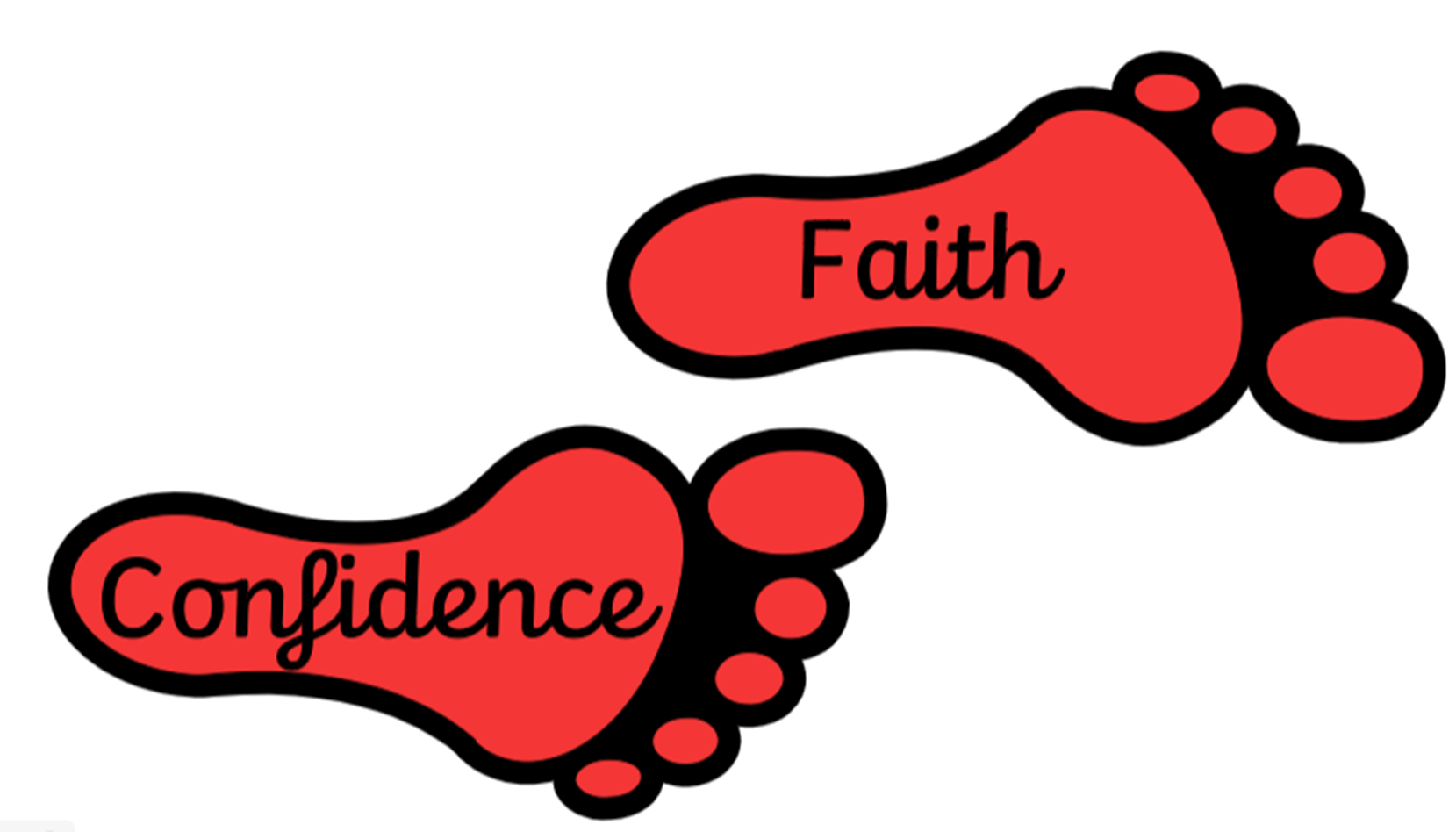